"Educación a Distancia ¿Acercando el mundo?
Dra María de Jesús García Martínez
2
Es un sistema tecnológico de comunicación masiva y bidireccional, que sustituye la interacción personal en el aula de profesor y alumno como medio preferente de enseñanza, por la acción sistemática y conjunta de diversos recursos didácticos y el apoyo de una organización tutorial, que propician el aprendizaje autónomo de los estudiantes.
Concepto:
3
INNOVACIÓN  CALIDAD
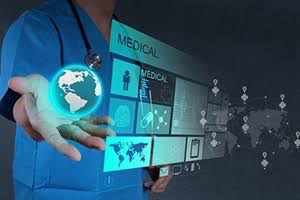 TIC
Estrategias de Aprendizaje
Contenidos
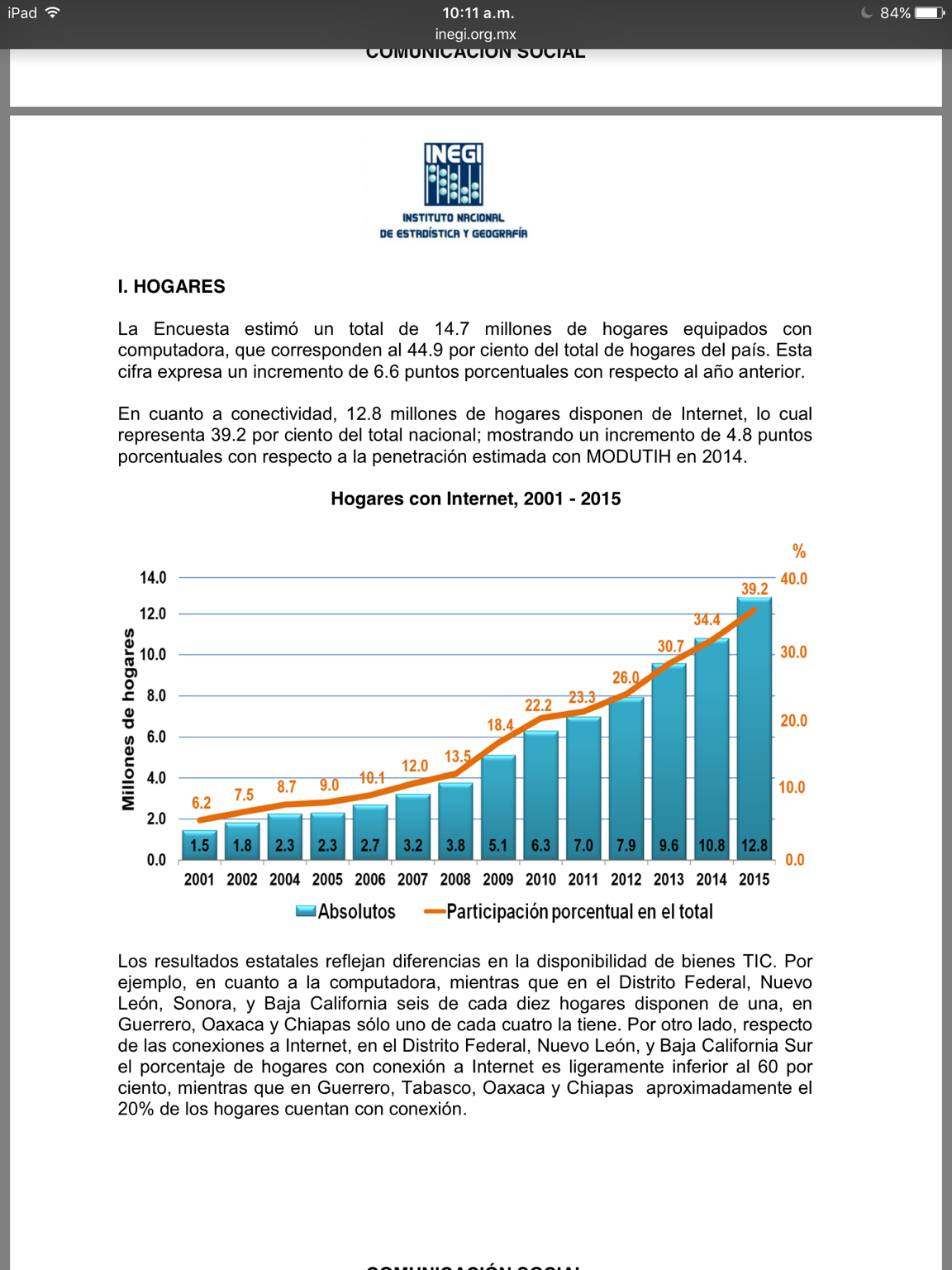 4
¿Democratiza el acceso a la educación?
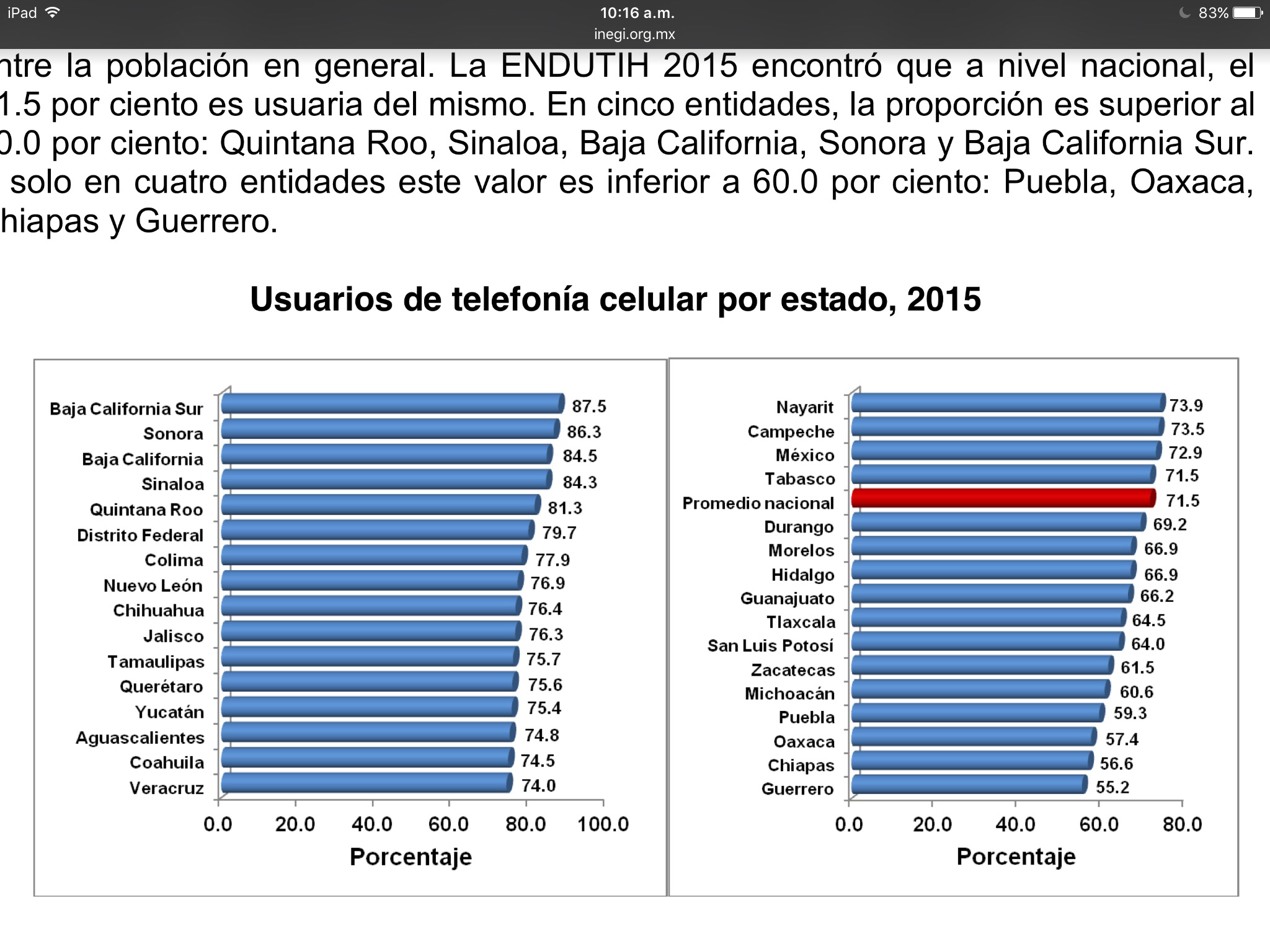 5
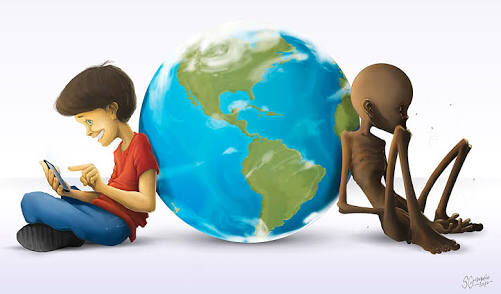 La falta de acceso a servicios públicos de información genera inequidades sociales difíciles de revertir, puesto que la brecha entre quienes poseen y utilizan los conocimientos y quienes quedan marginados de esta posibilidad, se acentúa progresivamente con el transcurso del tiempo
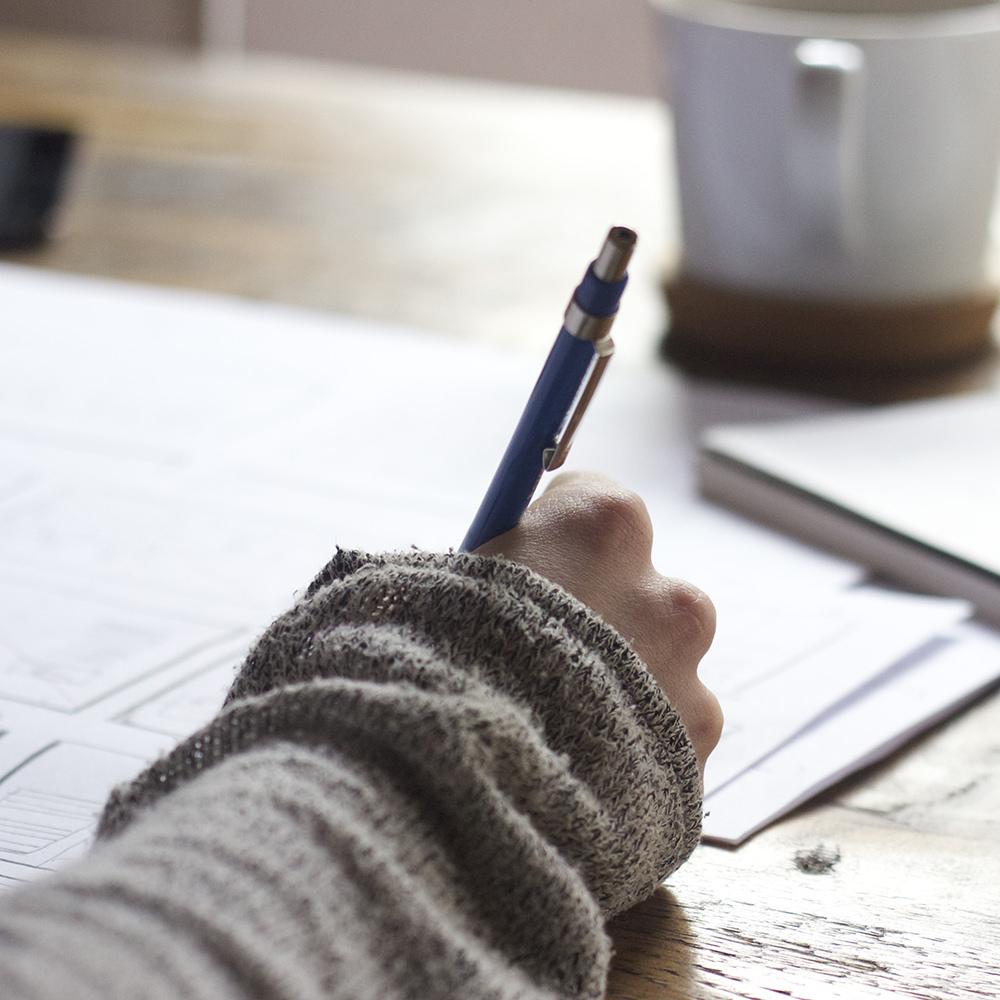 6
Profesor - Alumno
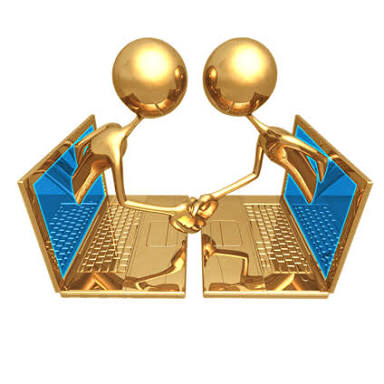 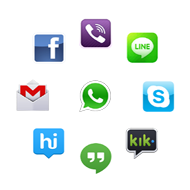 Bidireccional
Sincrónica
Asincrónica
7
Flexibilidad

Autoaprendizaje  y autogestión

Pensamiento crítico 

Reducción  de costos??
VENTAJAS
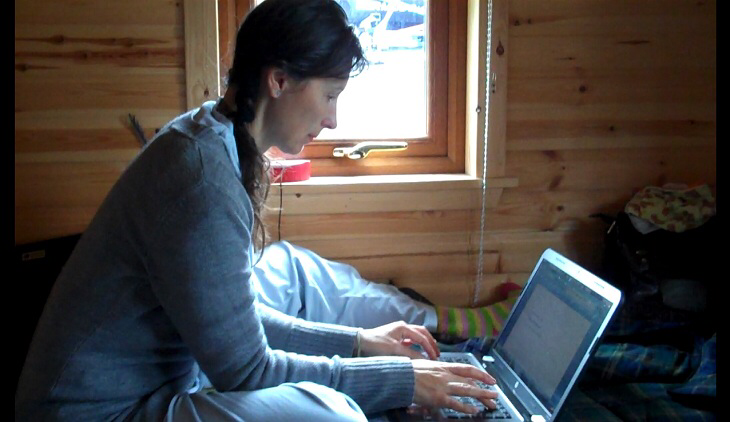 Desventajas
8
Limitaciones técnicas 

El acceso desigual de la población.

Inversión inicial costosa.

Conocimiento previo.

Retraso en la retroalimentación

Falta de planificación
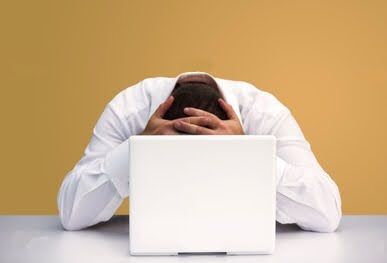 9
Los servicios educativos se organizarán en sistemas unificados a través de redes electrónicas internacionales. 


La formación profesional responderá a criterios estandarizados, y los mercados laborales ofrecerán empleo a personas residentes en cualquier lugar del mundo.
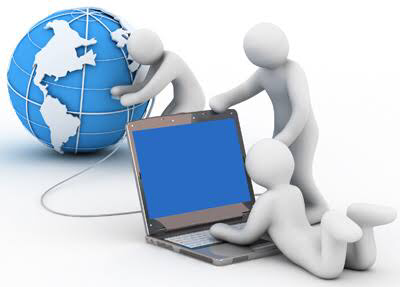